Коллективная работа
1 младшая группа
«Ромашки»
МБДОУ ЦРР «Огонек»
   
Тема:  «Мороженое»
Г.Бердск 2017г
Воспитатели: Пивцайкина М.Б
                       Истигечева И.С
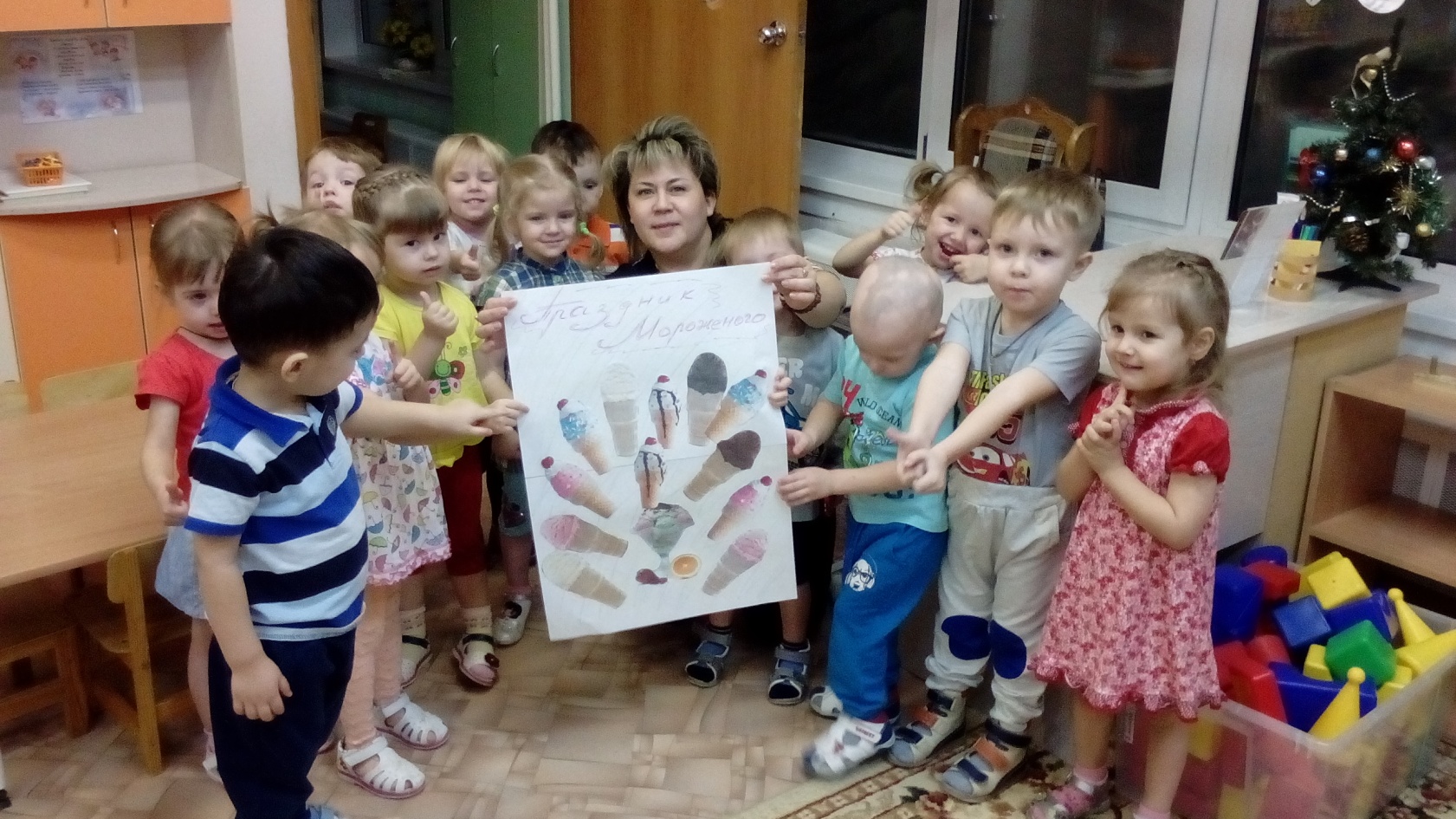 Это - радость сладкаяС коркой шоколадноюИ Мороженое этоОчень любят дети летом.
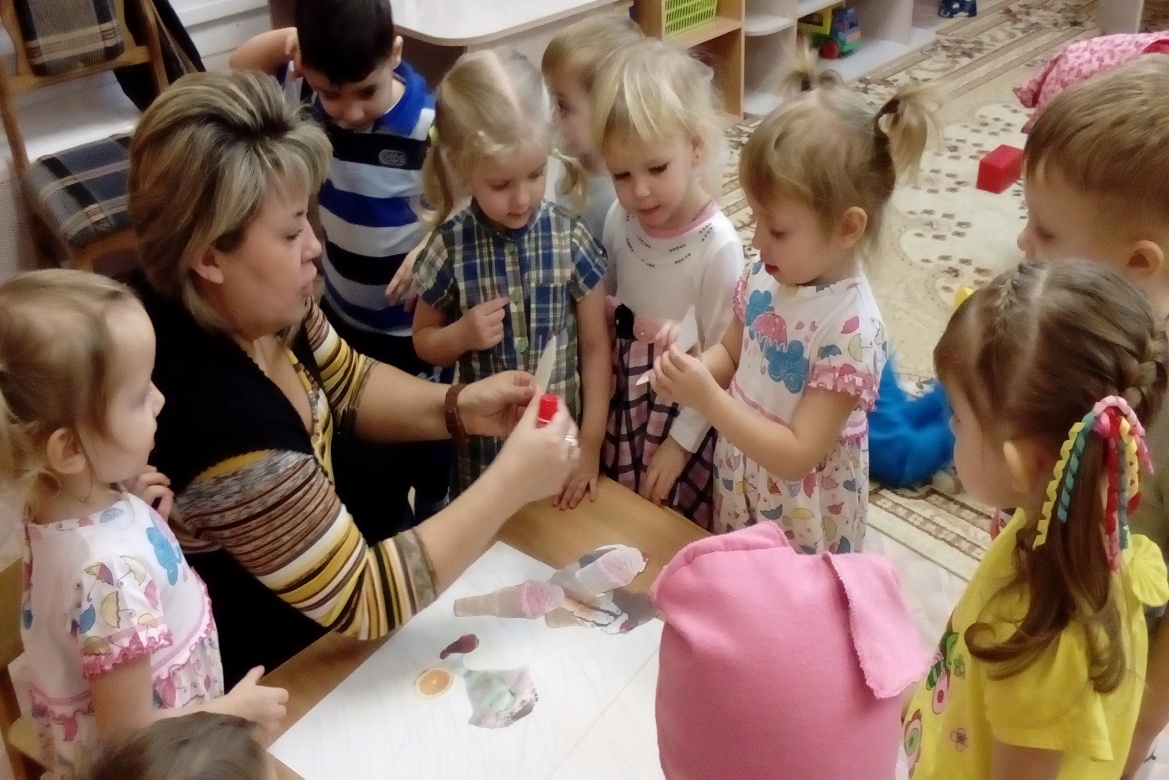 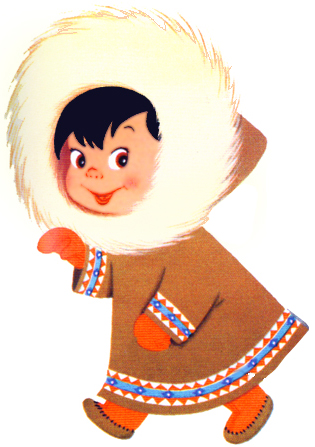 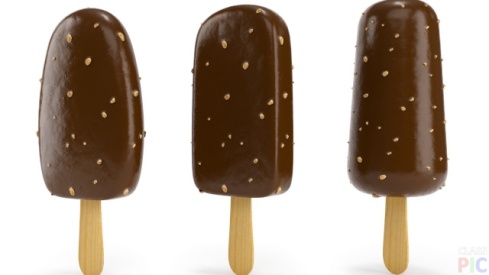 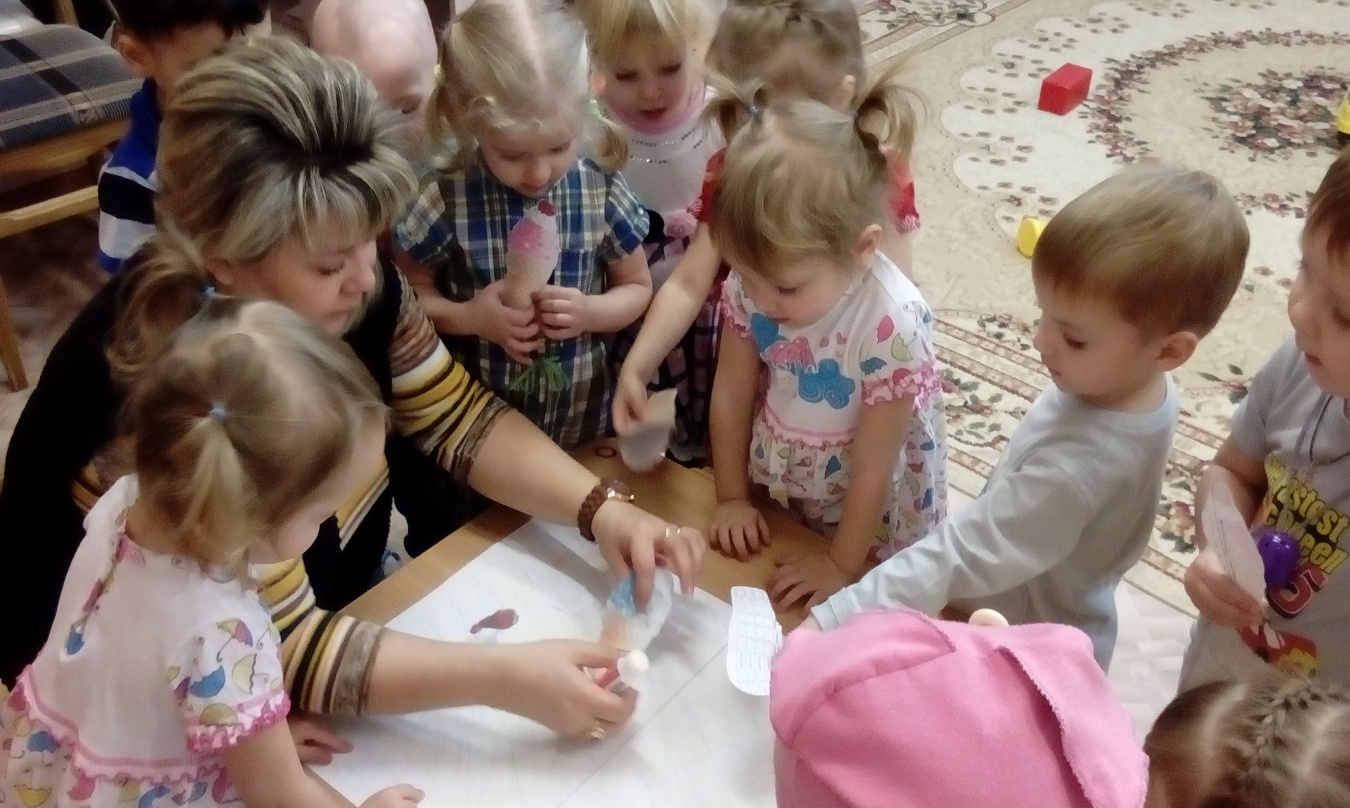 Ножка деревянная,Рубашка шоколадная.На солнышке я таю,Во рту я исчезаю…(Мороженое)
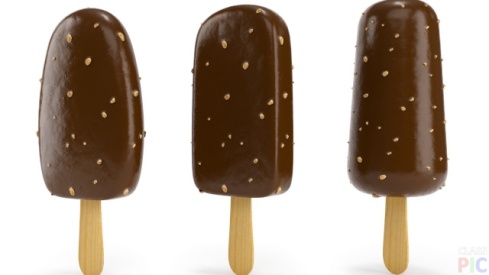 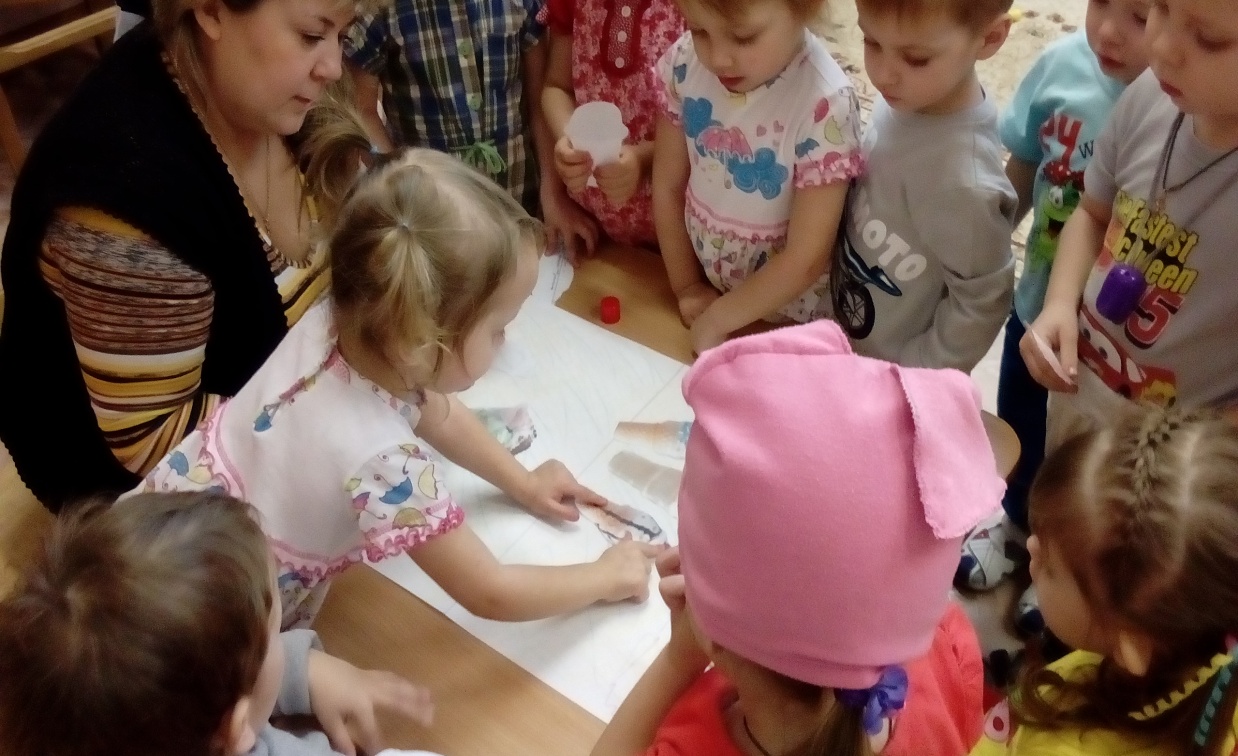 Я в стаканчике, рожке, вкусное и нежное.Сделано на молоке,чаще - белоснежное.В морозилках проживаю,а на солнце сразу таю…(Мороженое)
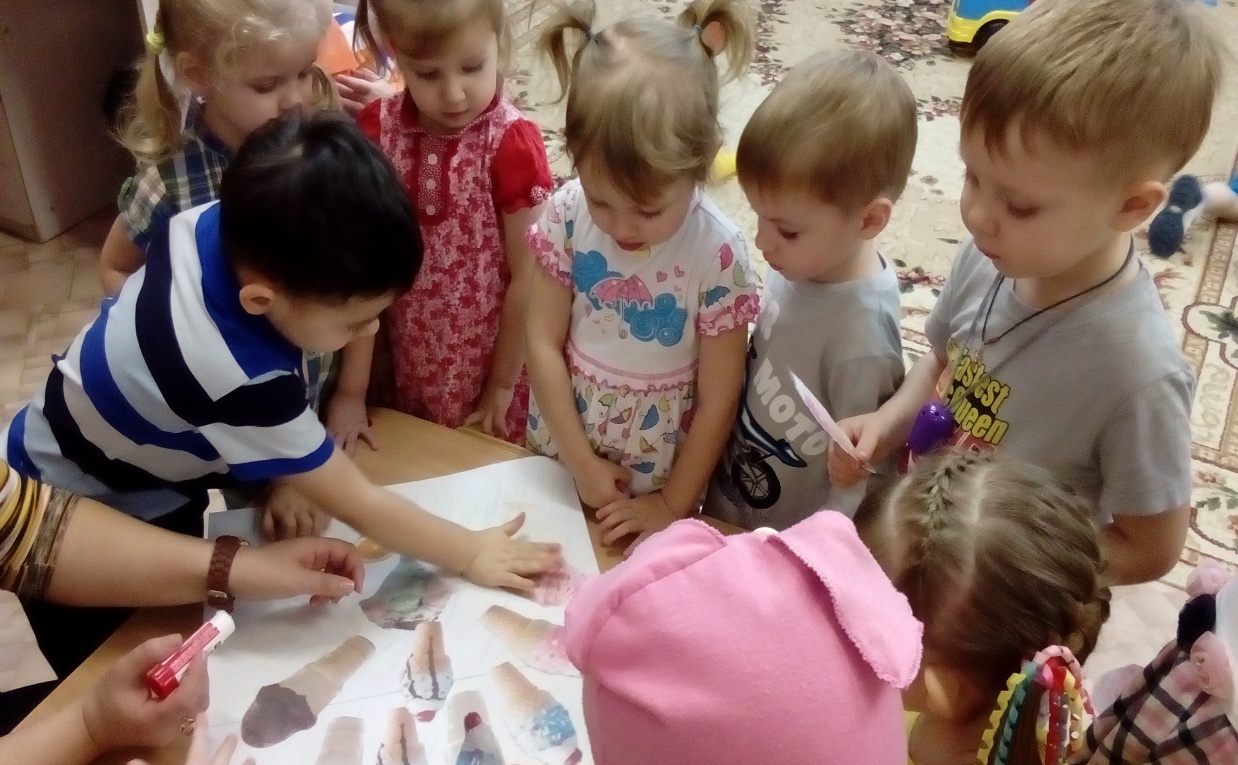 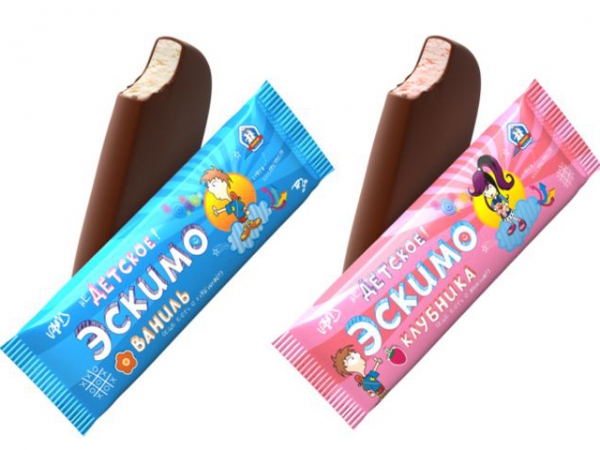 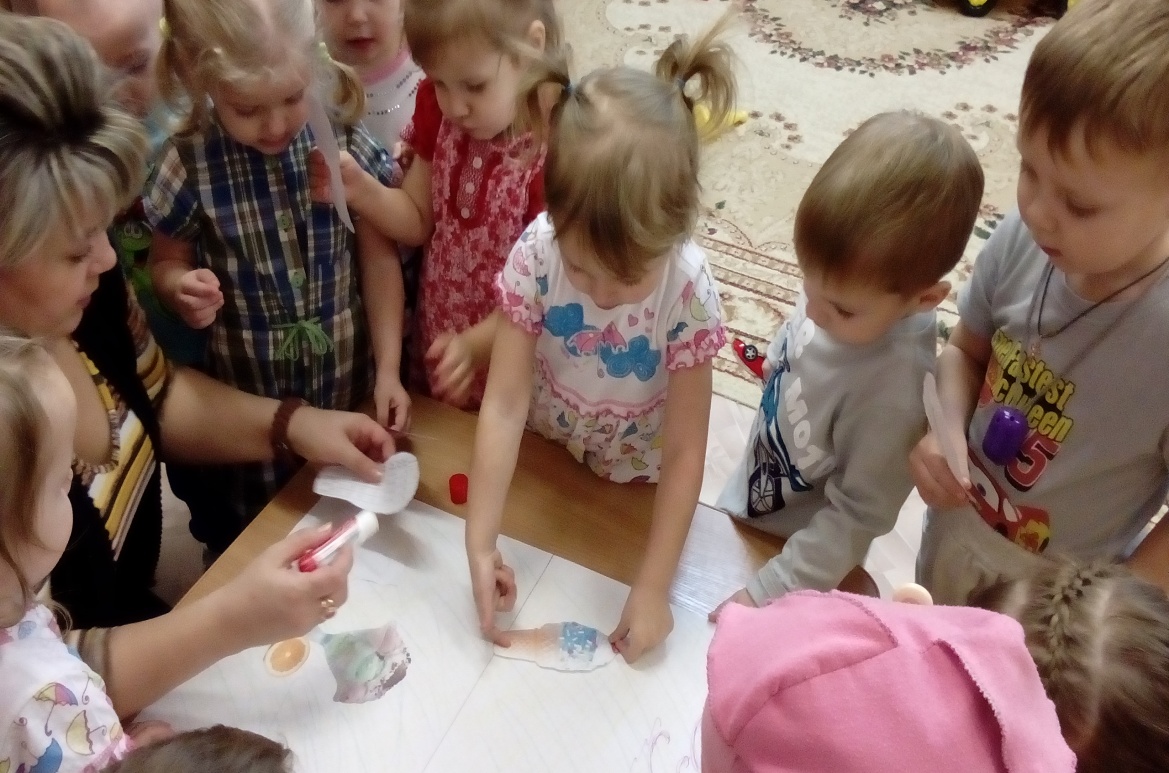 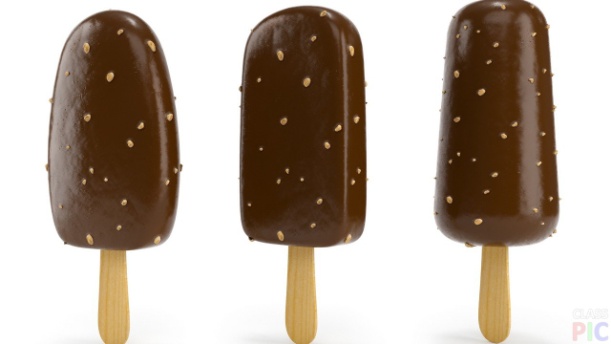 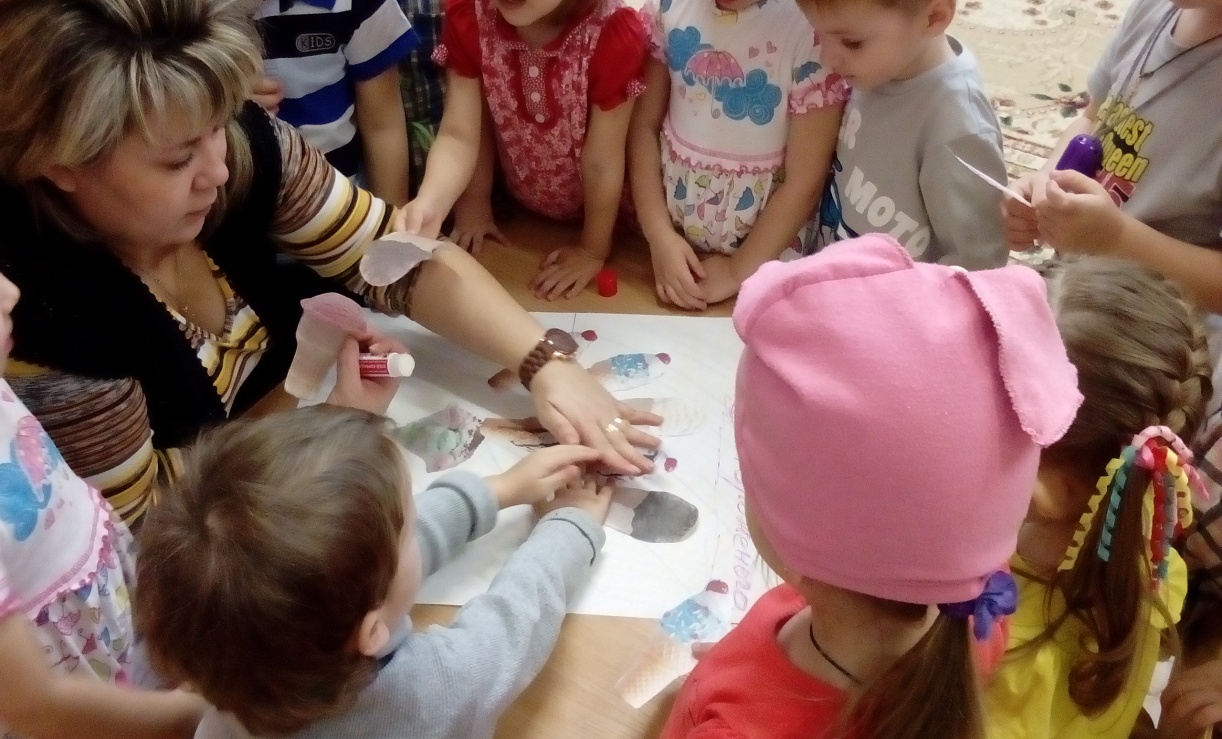 Вот так чудо! Вот так смех! Продаётся летом снег.Зимние Подаркив упаковках ярких…(Мороженое)
Игра: «дойди до мороженого»
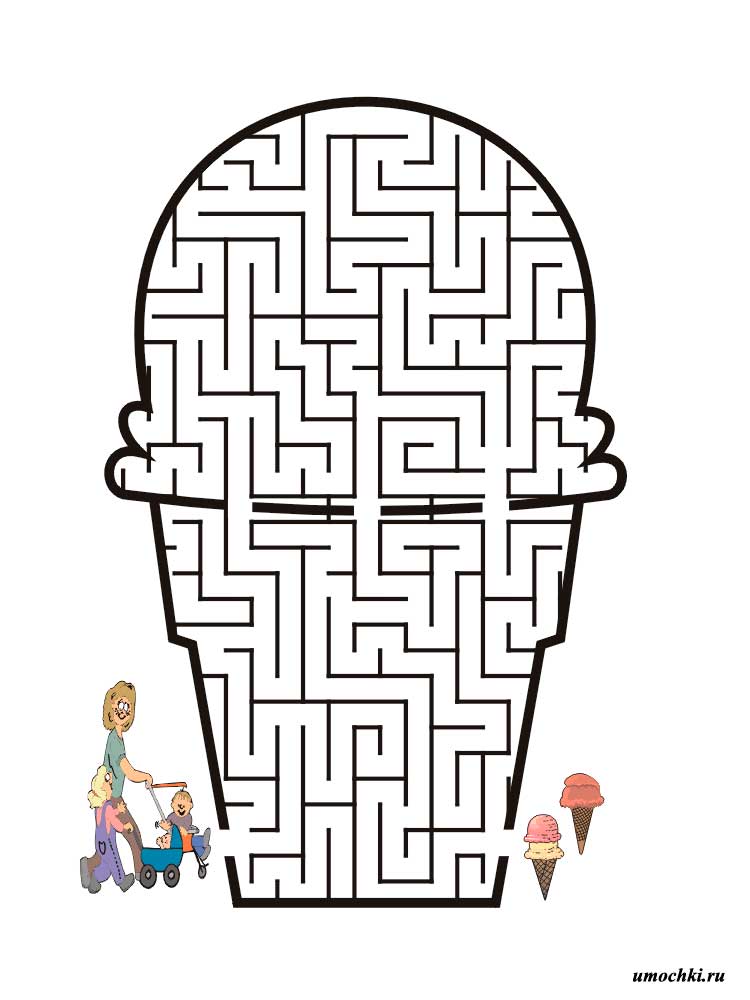 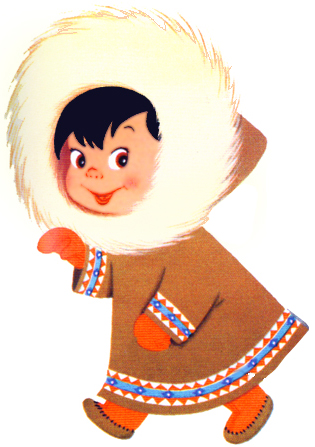 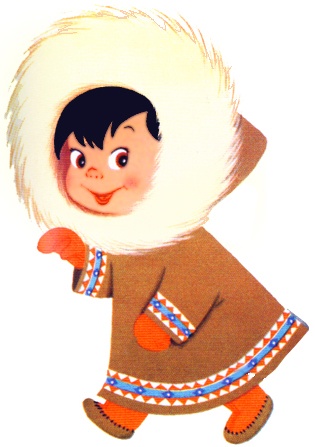